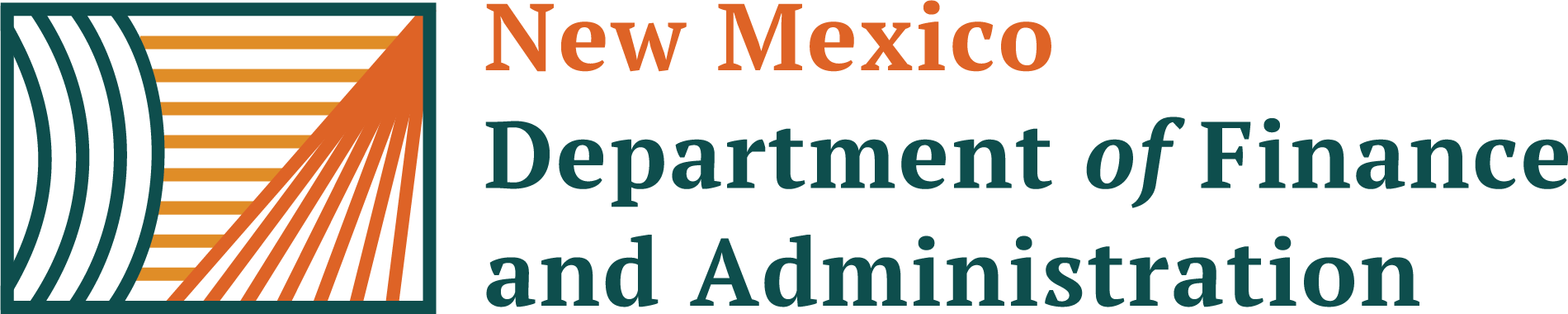 Budget Boot Camp Module 3:The SHARE System and BFM for Budget Analysts
Dr. Andrew Miner, DPA
Acting Director, State Budget Division
andrew.miner@state.nm.us
(505) 819-1772
1
Creating budget journals in SHARE – Types, components and process
Demonstration in SHARE
Other processes in SHARE: Routing and posting journals, department level budgets, chartfield requests
Useful budget/financial reports generated from SHARE
Background and demonstration
Applications of information pulled from SHARE
Completing budget projections
50% rule verification
Introduction to BFM (Budget Formulation and Management System)
Module Overview
2
Navigator > Commitment Control > Budget Journals > Enter Budget Journal > Add a New Value
Clicking Add when NEXT is in the Journal ID box will auto-generate a number for the journal ID once you save the journal
You may instead enter a custom ID if your agency has specific naming conventions
Generally, all journals establishing a budget will need an appropriation journal and a revenue journal
TRANSFER: Navigator > Commitment Control > Budget Journals > Enter Budget Transfer > Add a New Value
Generally used to transfer budget authority in the same ledger group, such as from the 300 to the 400 category in a category transfer BAR 
Adjust date as needed for when journal needs to be effective (such as 6/30/20 for a corrective adjustment to prior FY)
Creating Budget Journals in SHARE
3
Budget Header Page
4
Ledger Group
APROP_P: P-code level expenditure budget, entered at category level (200, 300, etc)
DEPT: Sub P-code level expenditure budget (category level).  Note that revenue budgets are not entered at this level.
DETAIL: 6-digit line-item expenditure level – not budgeted
REVENUE:  P-code level revenue budget 
Budget Entry Type
Original: used when establishing a budget for the first time (new appropriations)
Adjustment: used when adjusting an already established budget. Includes federal BARs for new grants (adjusting established federal budget)
Long Description: Describe purpose of journal, including reference numbers or statutory citations if applicable
Alternate Description: Generally not used, optional
The Budget Header Fields
5
Current Effective Date (Curr Effdt)
Generally, match the date you established when you added the journal
Entry type
Very important as this determines how journal is routed
AGY: Agency level adjustments such as department-level BARs.  Do not go to DFA for approval.
BAR: Budget Adjustment Request (any type) to DFA
BRF: Budget Reallocation Form (adjustment to nonrecurring appropriation or Court) to DFA
CBAR, CBRF, CBUD: Capital outlay requests to DFA Capital Outlay Bureau
OPBUD-3: Establishes recurring (Section 4) budget.  Generated from external budget system and imported into SHARE.  OPBUD-3 journals are almost never created directly in SHARE.
OPBUD-4: Establishes nonrecurring budget such as for Section 5, 6, and 7 appropriations
The Budget Header Fields
6
Budget Lines Page
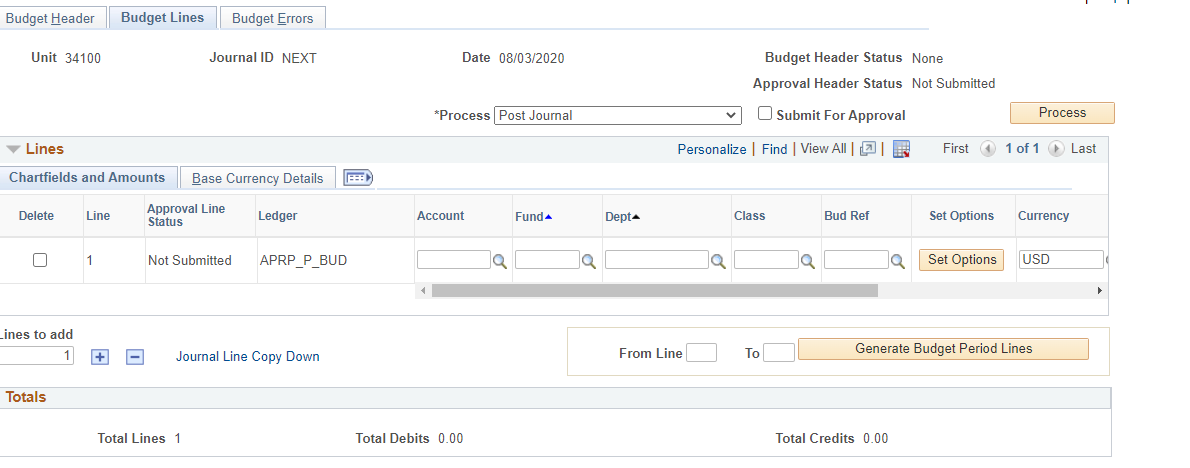 7
Account
Enter expenditure category if in APROP_P or DEPT ledgers or revenue line if in REVENUE ledger
CAREFUL!!  SHARE does not stop you from entering the wrong account type in the ledger you are in (possible to enter revenue codes in an APROP_P journal)
Fund
Enter fund number for journals
Use magnifying glass icon to look up if necessary 
Department
Use P-code for adjustments to program level recurring budgets
Use Z-code for adjustments to nonrecurring budget / special appropriations
Use A-code for capital budget adjustments
Use 10 digit code for adjustments to department-level budgets in a DEPT ledger group journal with AGY entry type ONLY
The Budget Lines Fields
8
Class
All recurring Section 4 budgets have the same class in a fiscal year, such as E0000
Each nonrecurring appropriation has a unique class code that closely matches its Zcode (ZE5101, class E5101)
E2020: executive orders for calendar year 2020
Budref
All recurring Section 4 budgets have the same budref in a fiscal year, starts with 1 and ends with the FY (121)
Nonrecurring appropriations have 3-5 digit budrefs, such as 92024, with component parts:
9: denotes nonrecurring appropriation
20: FY in which the appropriation began
24: Authorized length of appropriation.  Note this does not mean 24 full months but rather the remainder of the current FY and all of the next FY.  36 = rest of current FY + two more FYs, etc.
A three digit budref such as 921 is only valid in the denoted FY
Budrefs for nonrecurring appropriations are provided on the Table of Budget Codes
The Budget Lines Fields
9
Amount
Enter amounts in whole numbers, not rounded
Enter reductions as negative numbers
Positive numbers will show as credits below, negative as debits
Be sure that debits and credits equal on transfer journals
Click the + under the lines to create a new line and copy the info down, adjust as needed
Saving and Submitting
Click Save below to save journal and give it a number if you didn’t give it a custom one
In drop down menu above lines, click Submit Journal and Process (Submit for Approval checkbox should auto-populate)
The Budget Lines Fields
10
Routing and Posting Journals
11
Journal Errors
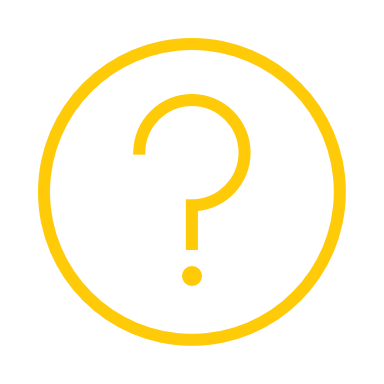 12
Establishing Department Level Budgets
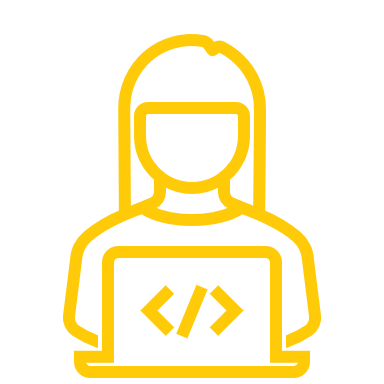 Lower-level budgets using 10-digit department codes that roll up to P-code budget, used by larger agencies to subdivide their budgets.   No revenue budget.
Not controlled by SBD except to check that a department level budget is reduced before an APROP_P level category transfer BAR
Agencies may create journals in SHARE to set up these budgets and post with 7/1 effective date after SBD has posted APROP_P level budget journals for new FY
Ledger group DEPT, Entry Type AGY.
Account should be expenditure categories
Same class and budref as current FY recurring budget
13
Department Level Budget Journal Example
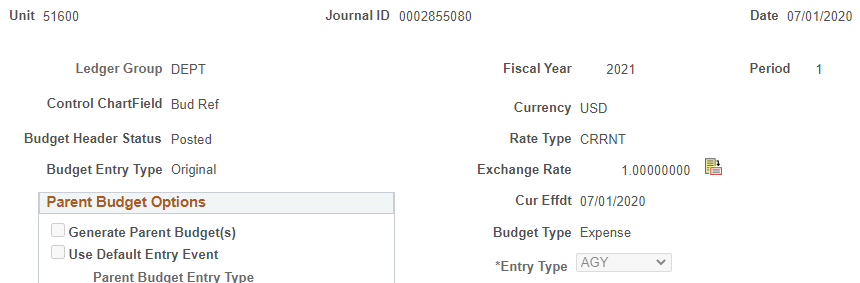 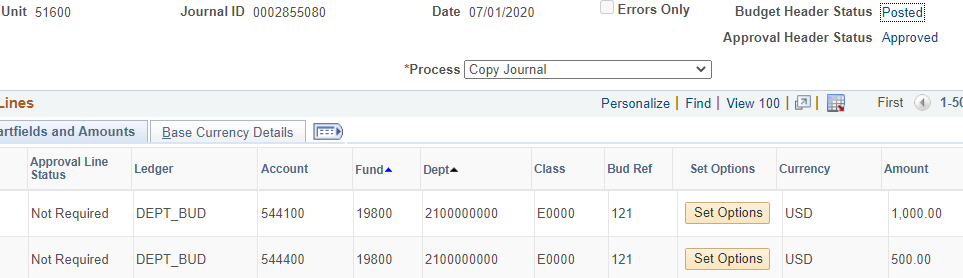 14
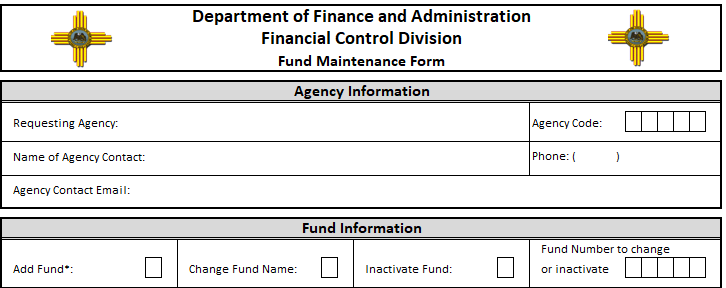 Used to establish new fund, inactivate fund, create new department code, change accounting structure, etc.
Reviewed and approved by both FCD and SBD
Find in SHARE: Setup Financial Supply Chain > Common Definitions > Design Chartfields > Define Values > Chartfield Request
Complete and attach appropriate Fund or Department Maintenance Form, ensure info on the form matches info entered in SHARE. Forms on FCD website.
For more assistance contact your SBD analyst, FCD or the SHARE Help Desk
Chartfield Requests, Department and Fund Maintenance Forms
15
Navigator > Commitment Control > Review Budget Activities > Budget Overview 
Shows budget, expense, encumbrances for a P-code or other budget for certain number of FYs in selected ledger group
Budget Overview Report
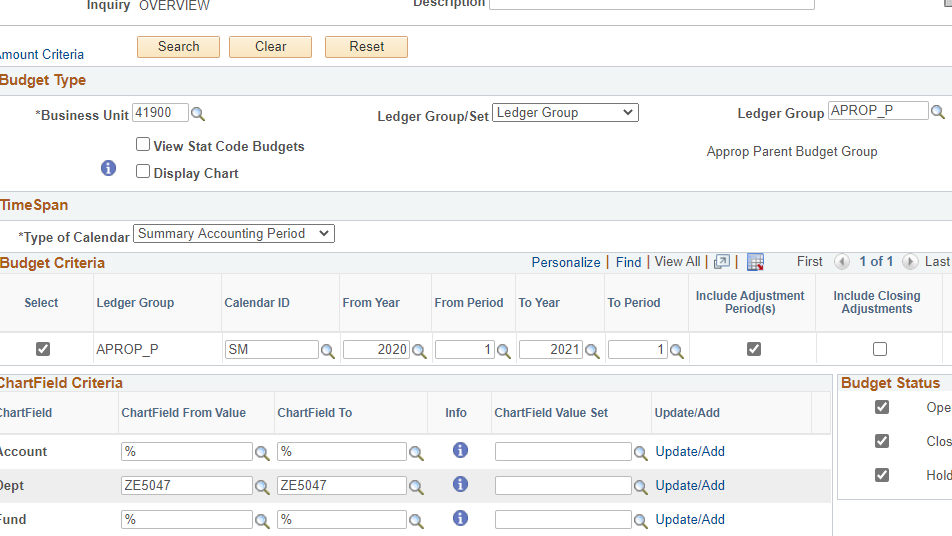 16
Ledger Group: Can look at expenditure or revenue budget, select Detail if you want to see expenditures at 6-digit line-item level
Type of Calendar: generally, use Summary Accounting Period
Calendar ID: SM. Note if pulling up by FY, enter 1 in both period fields
Chartfield Criteria
Leave % in any fields that you want to return all possible values (no filter)
Enter same value in From and To fields if you only want results for that value
Account: enter range of accounts you want depending on report’s ledger group
Dept: could be P-code, Z-code, 10-digit code, etc.
Click on Search button near top of report to run
Budget Overview Report
17
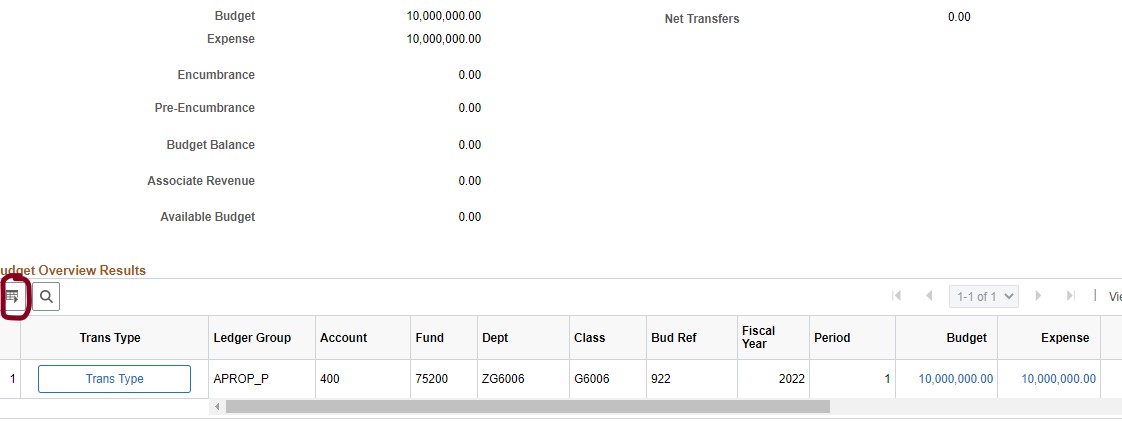 Budget Overview Report
Can download results into Excel using Grid Action Menu button at left above results lines, so you can manipulate data, create pivot tables, etc.
18
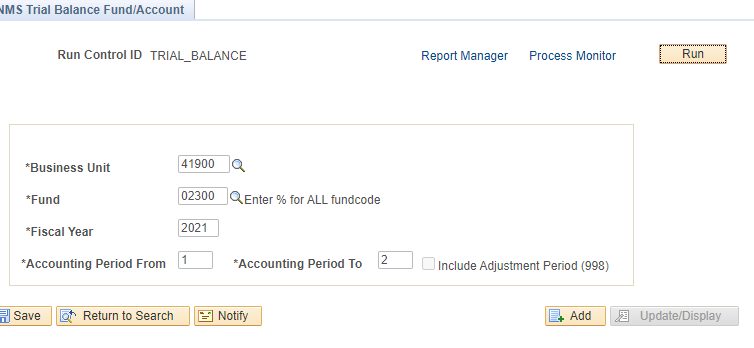 Trial Balance Report
19
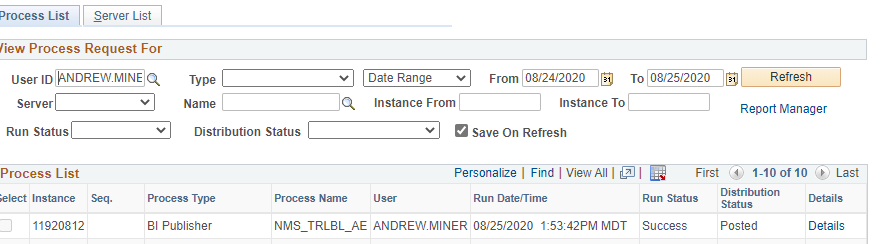 Trial Balance Report
20
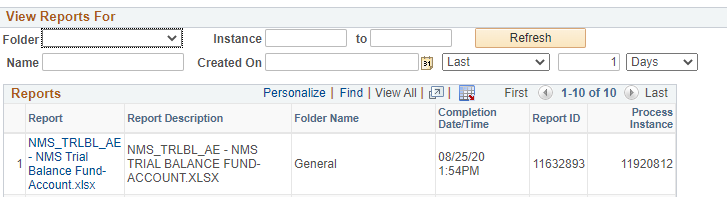 Trial Balance Report
21
Trial Balance Report – Result in Excel
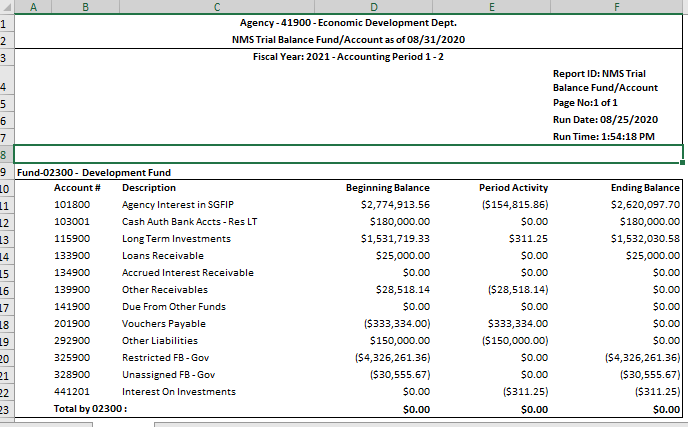 22
Single Year CAFR Budget Status Report
Navigator > Commitment Control > Budget Reports > Print Budget Status Report
Select chartfields to include in report, sequence to be ordered in, and range of values for each
Follow same Run > Process Monitor > Report Manager sequence as for Trial Balance Report
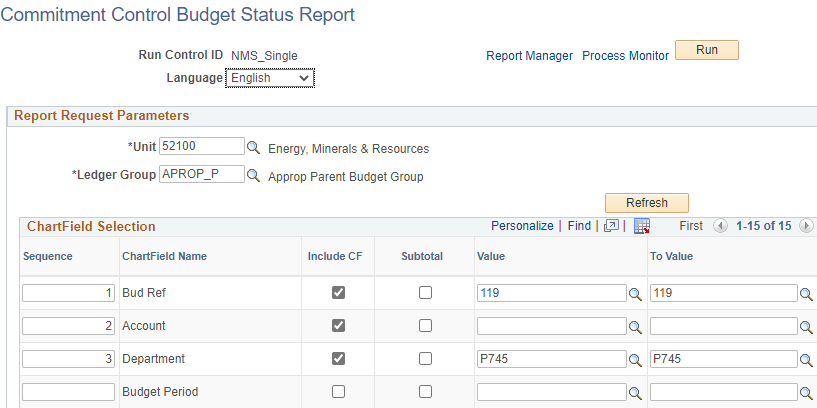 23
Single Year CAFR Budget Status Report
Output will be PDF
Results tie more closely to General Ledger than Budget Overview
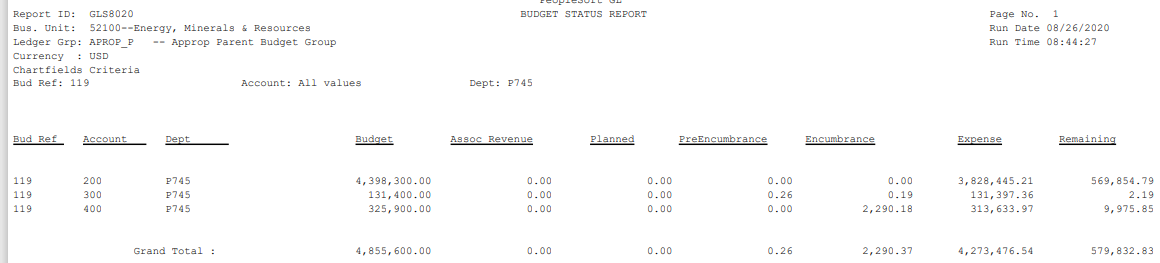 24
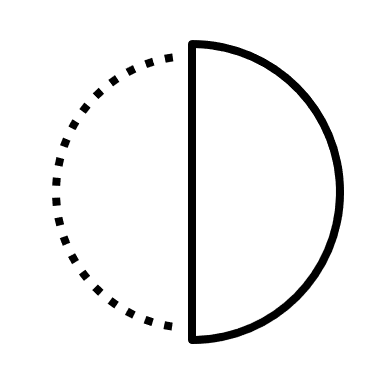 50% Rule Verification
6-3-6 NMSA 1978: State agency expenditures for the first 6 months of every odd-numbered fiscal year are limited to one half of the approved budget for that year
Ensure that at least half of an agency’s budget is available to new agency heads or elected officials taking office after an election
Does not apply to legislative committees, legislative council, State Fair
Applies to agency as a whole, not individual programs
Can request exemptions for certain portions of budget – must be approved by DFA Secretary
Around December 1 of each odd-numbered FY agencies must submit verification that they are in compliance with the 50% rule
Instructions and forms distributed by SBD in advance
Use SHARE reports to verify actual expenditure data and rule compliance
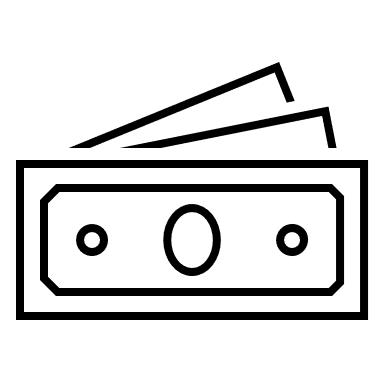 25
Intro to BFM
26
BFM Staging Workflow
New budget forms are created at Stage 1, Initial Entry, and sent up the process.
Once a user submits a budget form, they will not have access any longer, but the reviewer/manager has the authority to submit the request backwards in the process for edits/revisions.
Note: If you are the ONLY BFM user at a small agency and therefore need levels 1-3 access, please email your SBD analyst.
27
Navigation in BFM
Every page has a Title at the top, followed by a search area, and then a list of records with action options
Quick Search: Narrow record list by searching for text or numbers in any non-date columns (such as Description or Pcode)
Elements of a Budget Form
Header Tab – General info such as organizational unit (Pcode, Dept ID) and form name
Detail Tab – Detailed info depending on form such as fund, account, amount, justification, etc.
Attachments Tab – Allows for attachments of PDF, Word, Excel files
Narrative/Explanation Tab – Contains text fields for detailed narrative descriptions
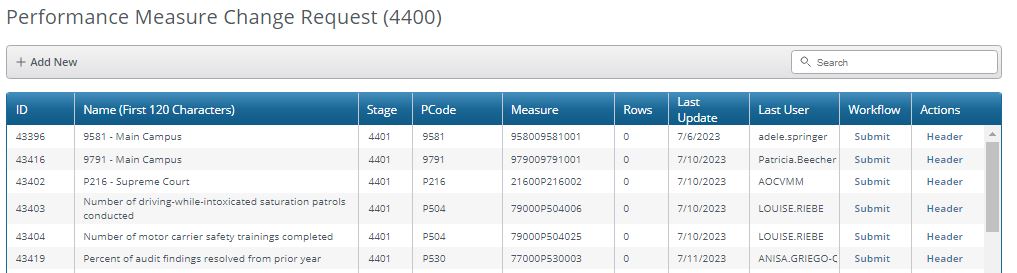 28
Data Entry in BFM
Columns with an asterisk (*) are data entry columns
Enter in whole numbers without formatting
Enter data, click Save All at bottom, then Refresh at top to refresh totals
Justification/other narrative fields: 8,000-character limit
Cannot delete a row on a form, must zero it out (for audit purposes)
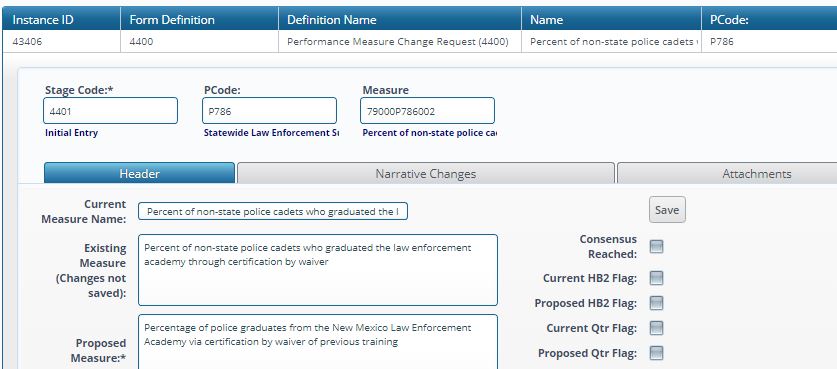 29
Submitting Budget Forms
Go to budget form you want to submit, and click on Submit button on main page (next to Header and Detail buttons)
Select Stage to submit to in dropdown menu on Submit Budget Form screen (will display which stages you have access to submit to). Reviewers can submit back to prior stage.
Once submitted the form will no longer appear on the user’s budget forms list page if they do not have edit access at the new stage
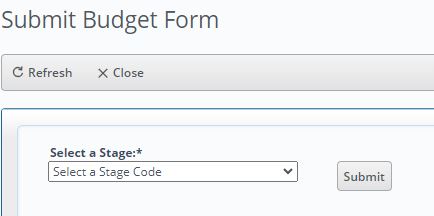 30
Intro to BFM Reports
Accessed under Links menu at top right of BFM 
Dragging Reporting tab to create new instance of browser will enable you to have BFM and Reporting open concurrently and refresh reports
Complete each prompt as necessary before running report (Agency, P/Zcode, Include Department section
Reports will round and display numbers in the thousands 
Note that revenue lines will now be listed on detailed S-9 report
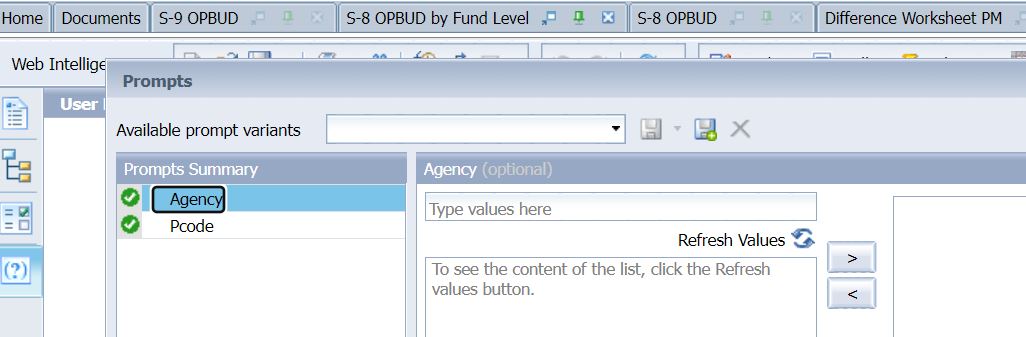 31
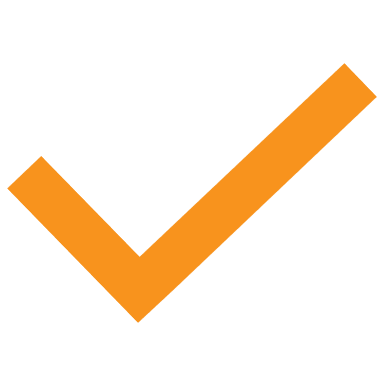 Module 3 Complete
32